Neoclassicism
By: Chase Mesh and Jared Rose
What is Neoclassicism?
Neoclassicism began in 1660 and was common through the 
eighteenth century.
It all started in Rome and spread to France. From France it spread all over Europe.
Neoclassicism was not just literature but was art architecture,music, and theater.
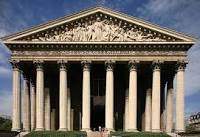 Modern Works of Neoclassicism
Capitol Building
Lincoln Monument
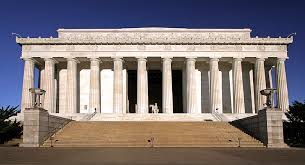 Daniel Delfor
Daniel Delfor was one of the most famous writers during this time writing over 2500 works.
He is know as the father of the modern novel.
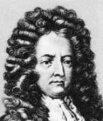 Ben Johnson
Ben was a poet and actor during this time.
known as the founder of “comedy and humours
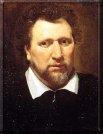 Neoclassicism Now
literary classicism has died down since the end of the 1800s 
There are still works of art made that resemble the time period of classicism
References
http://www.identifythisart.com/art-movements-styles/pre-modern-art/neoclassical-art-movement/    
http://dictionary.reference.com/browse/neoclassicism

http://writershistory.com/index.php?option=com_content&task=view&id=578&Itemid=39
 http://writershistory.com/index.php?option=com_content&task=view&id=589&Itemid=39